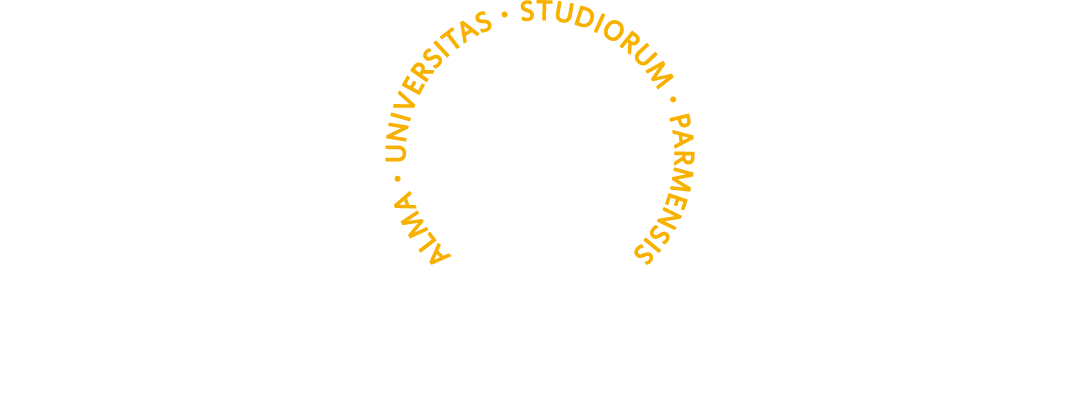 Dipartimento di Scienze Biomolecolari, Genomiche e Cellulari
Evaluation of COMP (Cartilage Oligomeric Matrix Protein) as marker enhancement in different tumor types through the use of monoclonal antibodies
Relatore
Prof. Perris Roberto
Correlatore
Dott.ssa Boiardi Erika
Laureando
Cristofaro Debora
COMP (Cartilage Oligomeric Matrix Protein)
CTD
T1
T3
T7
T8
T6
T5
T2
T4
NTD
1
4
3
2
Binding with extracellular proteases
Binding with ECM proteins
COMP is a calcium-binding ECM glycoprotein, belonging to the Thrombospondin family 
Molecular weight of 524 kDa
Binding with calcium ions
Responsible of pentamerisation
C-terminal domain
N-terminal
domain
EGF-like domain
TSP-type III domain
COMP as a tumor marker
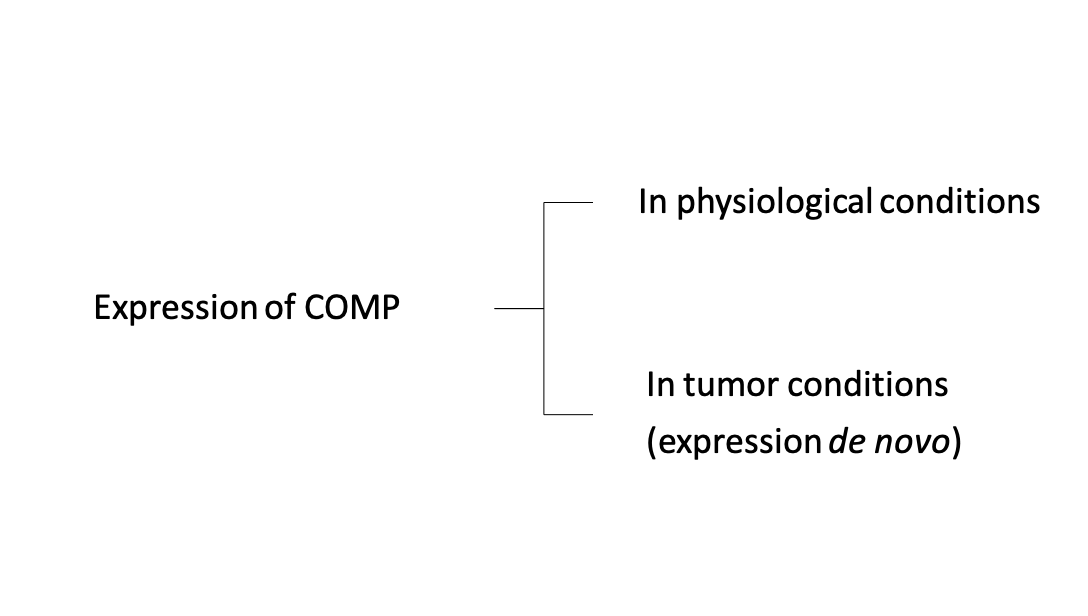 Cartilage, bone and connective tissue
Pancreatic carcinoma
Colorectal carcinoma
Hepatocellular carcinoma
Prostate carcinoma
Breast carcinoma
Poor prognosis and increased metastasis, associated with increased COMP in patients' serum levels
Increased cell proliferation
Increased resistance to apoptosis
Increased resistance to ER stress
Development and characterization of monoclonal antibodies directed against COMP
Valuation of possible use for diagnostic and/or therapeutic use 
Identification of sarcoma lines constitutively expressing the protein
Aim of study
Hybridoma technology
Immunization of mice/rats with COMP extracted from healthy human cartilage (whole and fragmented)
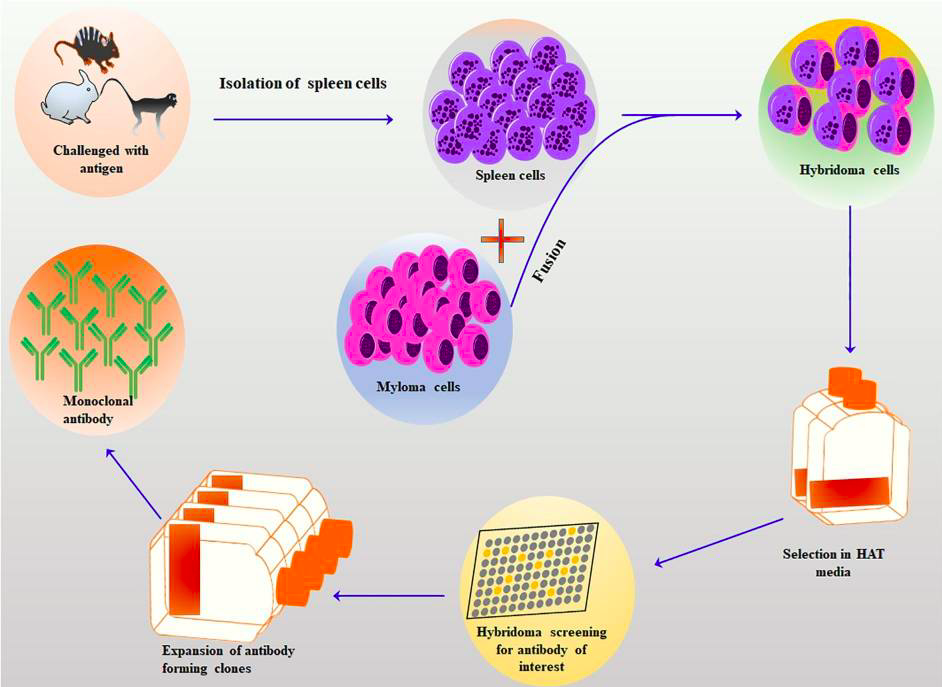 mAb 1
mAb 2
mAb 3
mAb 4
mAb 5
mouse
mAb 6
mAb 7
mAb 8
mAb 9
rat
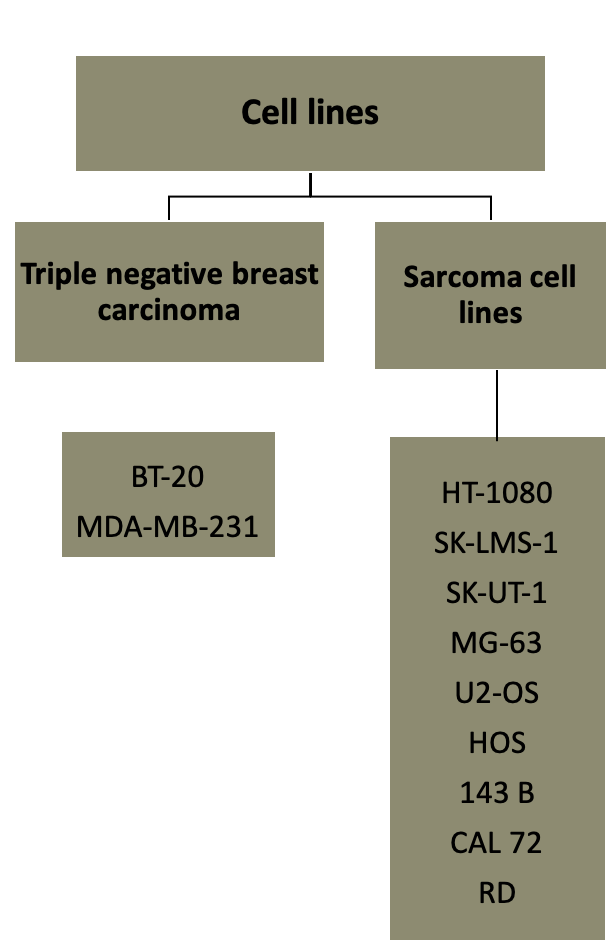 Western Blotting
Non-reducing conditions
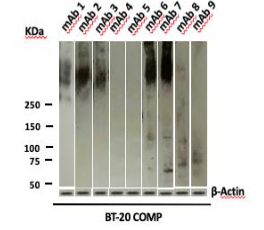 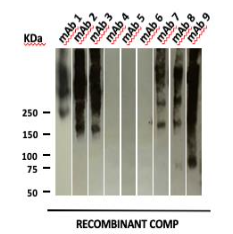 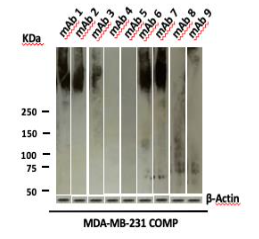 Binding of the various purified mAbs to: 
Recombinant COMP extracted from healthy human cartilage 
COMP expressed by transfected tumor cells
Reducing conditions
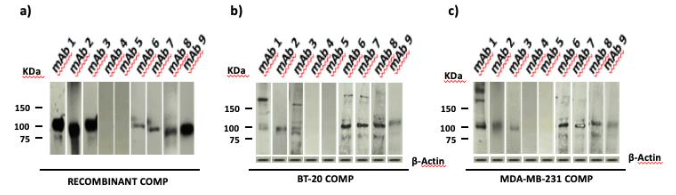 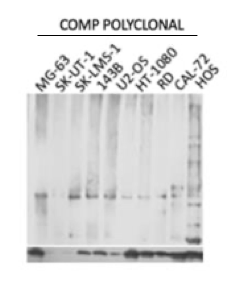 Binding of various purified mAbs to COMP constitutively expressed by different sarcoma cell lines – Western Blotting Reducing conditions
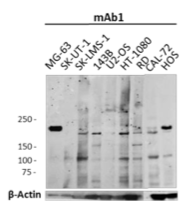 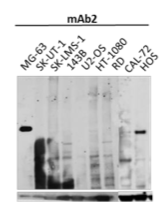 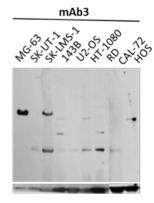 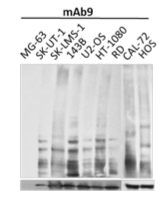 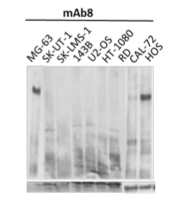 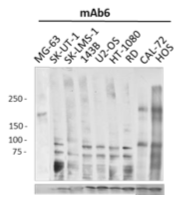 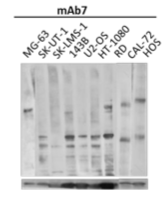 BT-20
Control Ig
MDA-MB-231
Permeabilised Immunocytochemistry
ER
NUCLEI
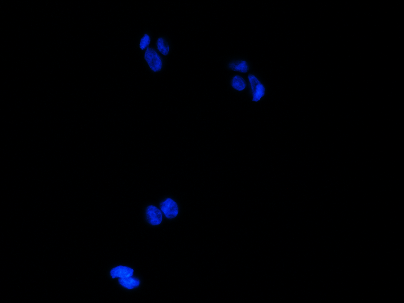 COMP
MERGE
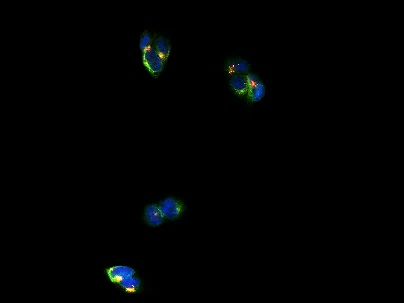 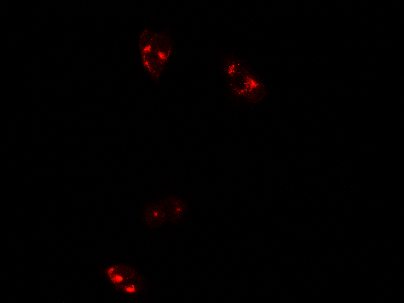 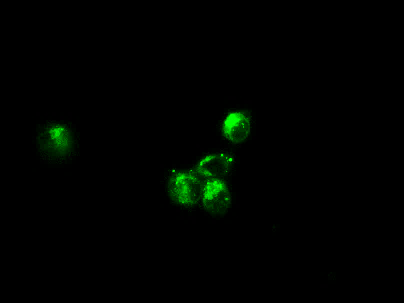 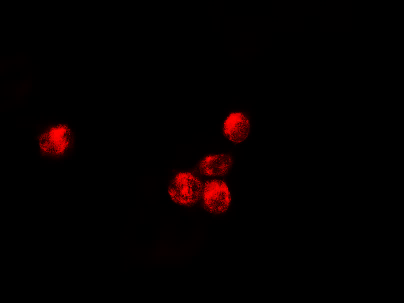 mAb 1
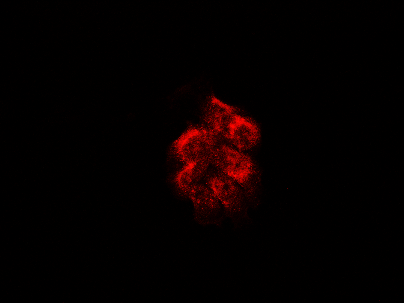 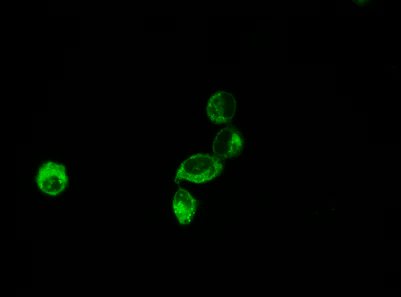 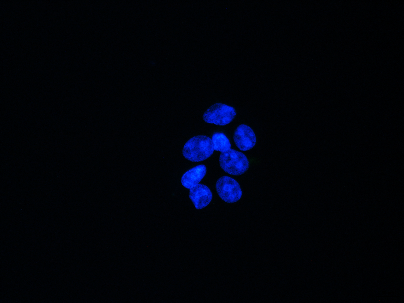 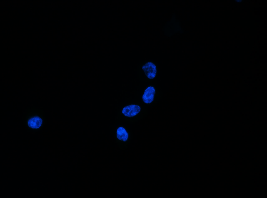 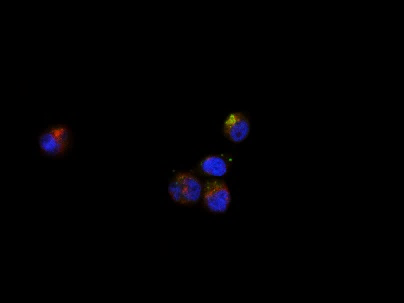 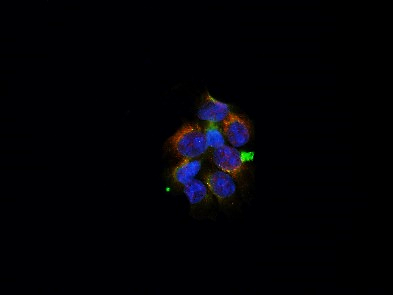 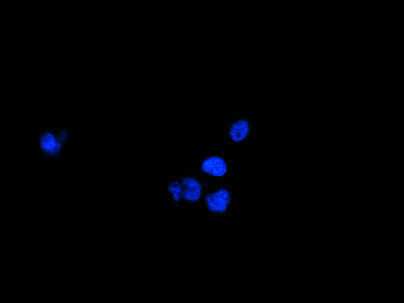 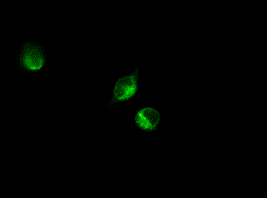 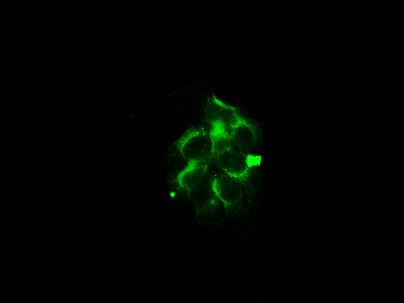 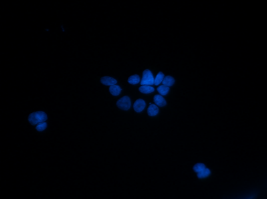 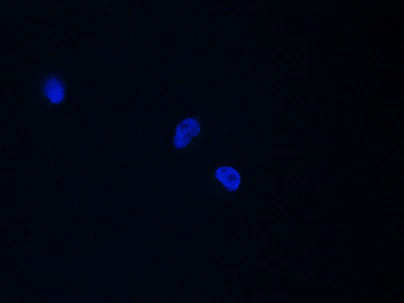 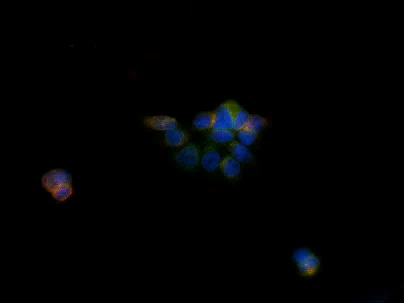 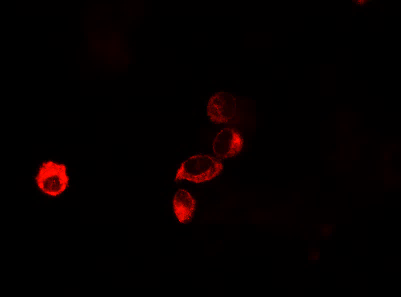 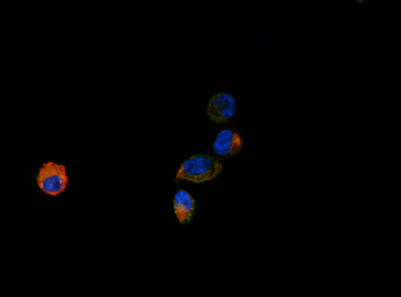 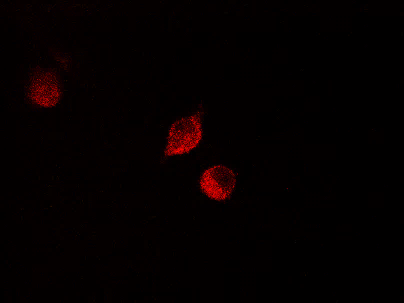 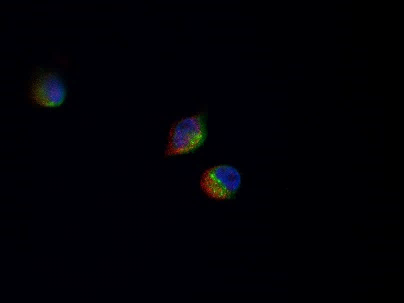 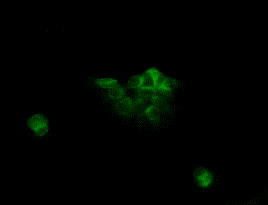 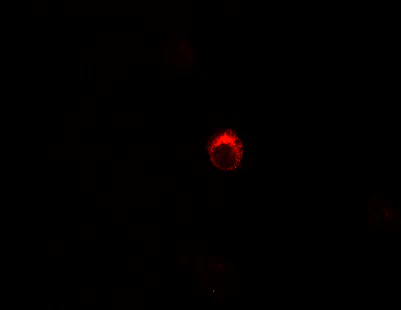 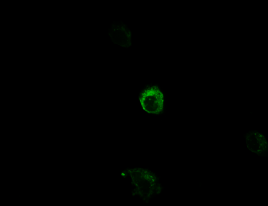 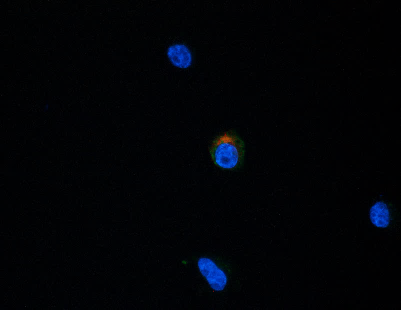 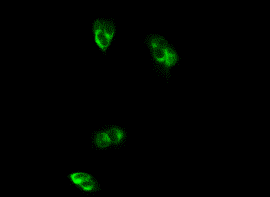 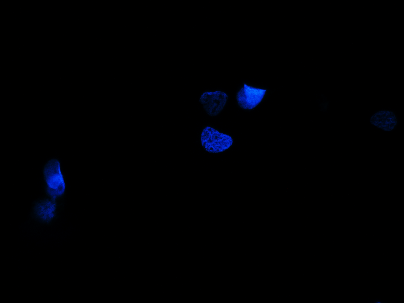 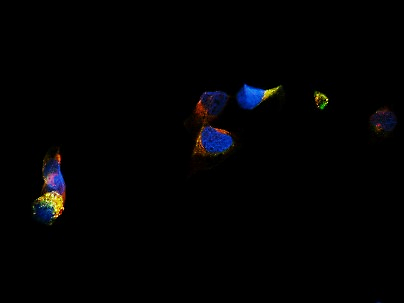 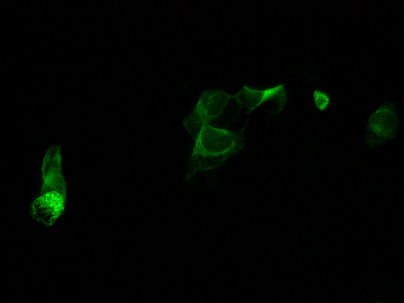 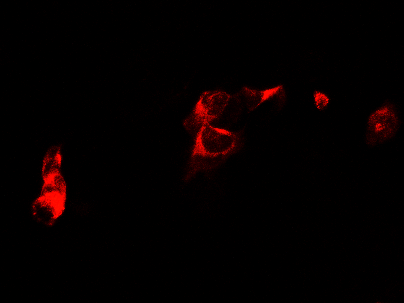 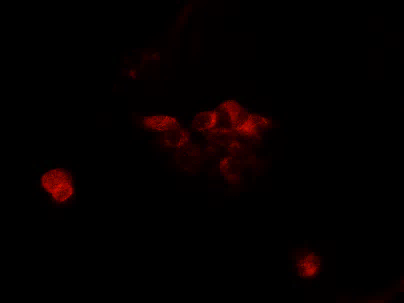 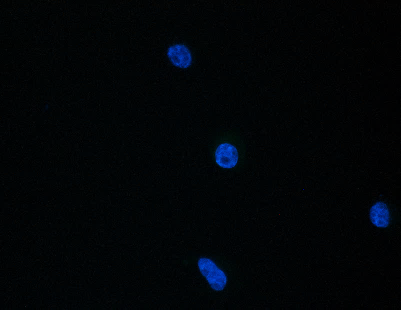 ER
NUCLEI
COMP
MERGE
mAb 2
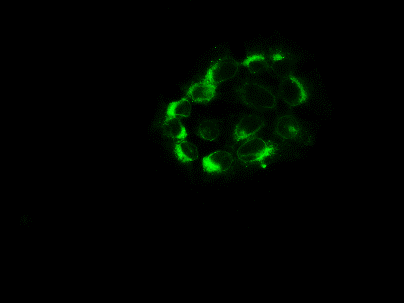 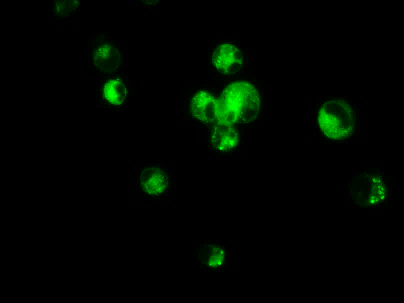 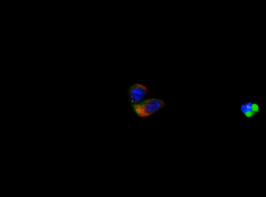 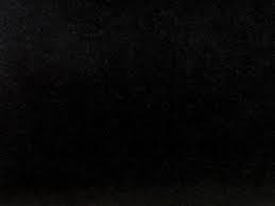 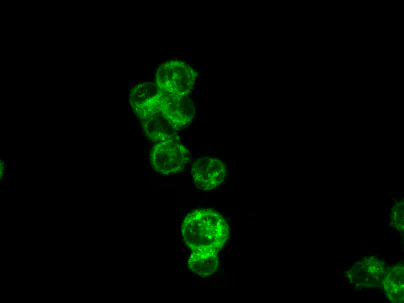 Nuclei (Hoest 33258)
ER (Concanavalin A-Alexa 488)
COMP (Alexa 594)
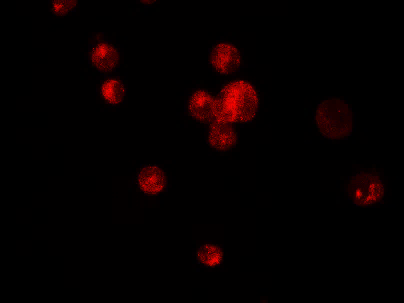 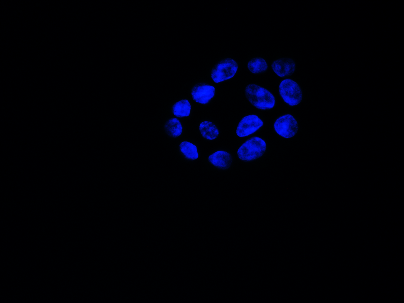 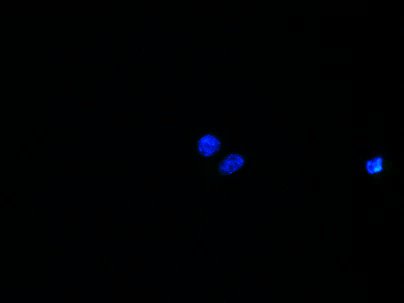 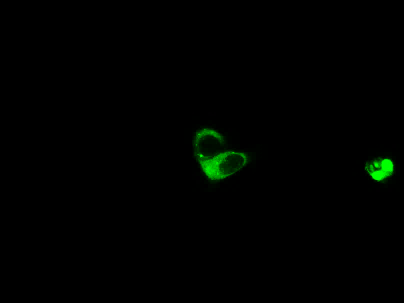 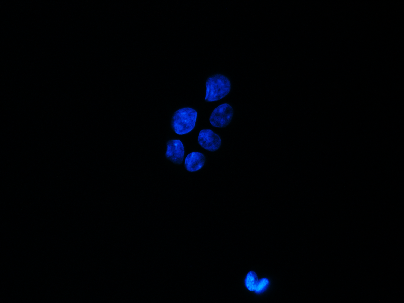 mAb 3
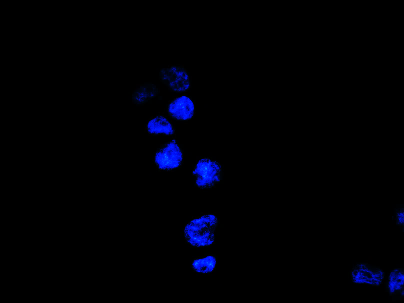 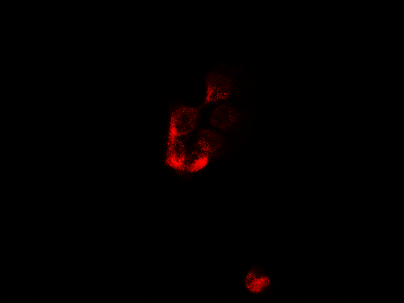 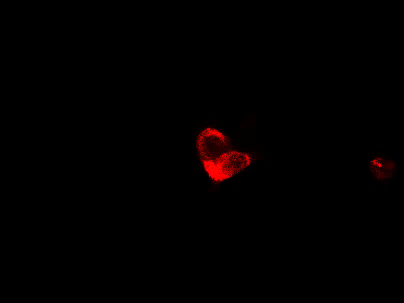 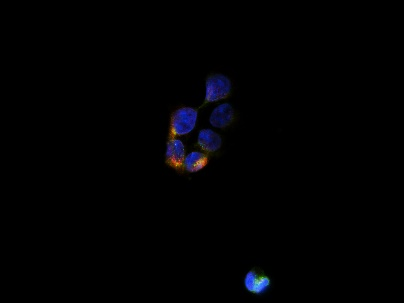 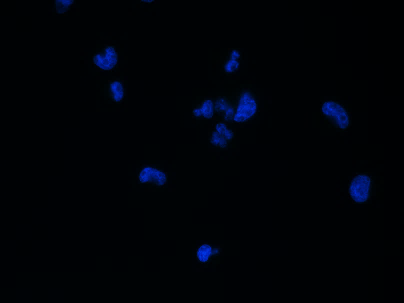 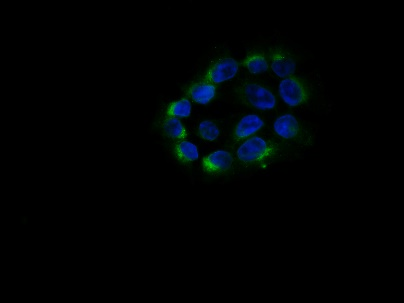 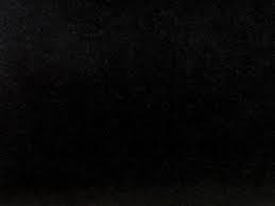 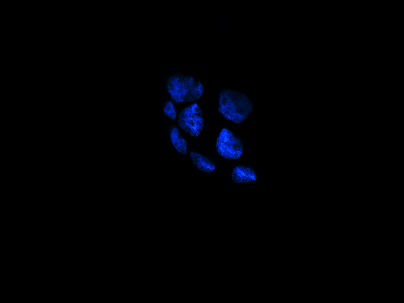 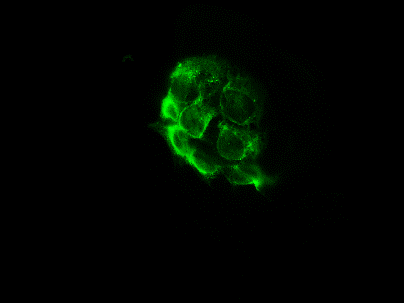 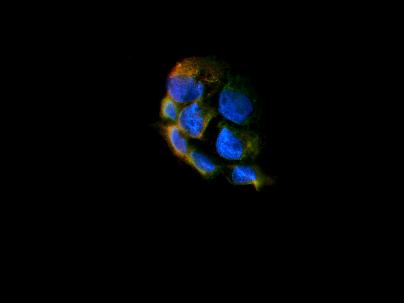 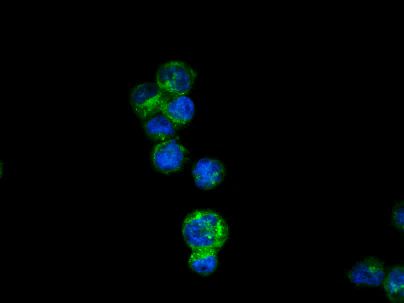 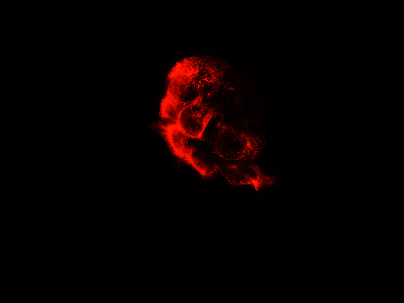 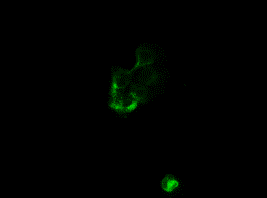 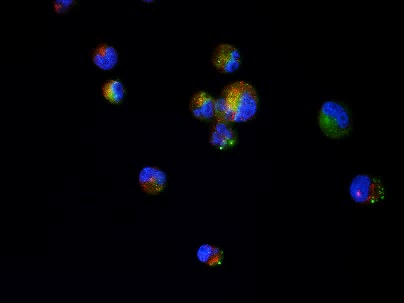 mAb 4
mAb 5
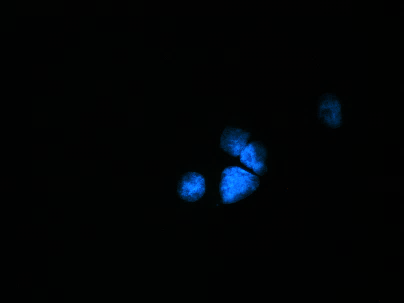 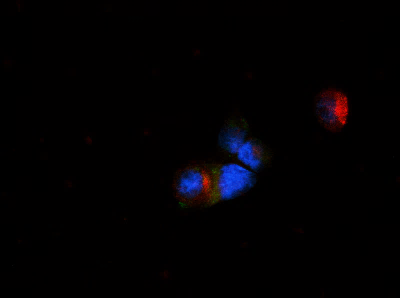 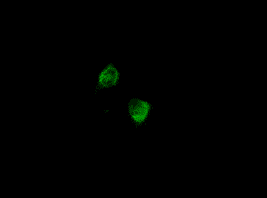 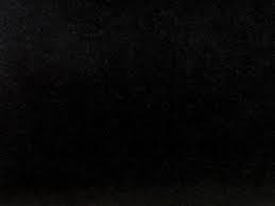 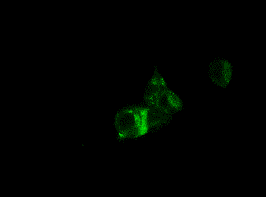 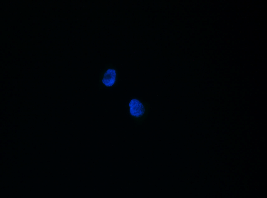 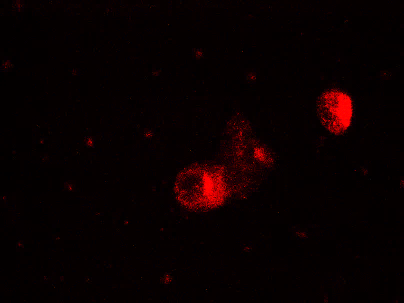 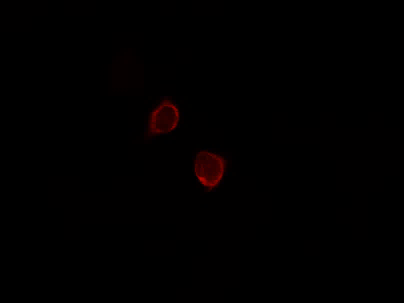 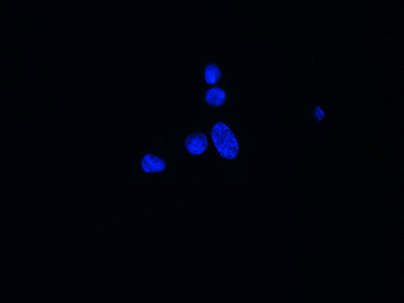 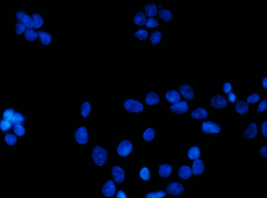 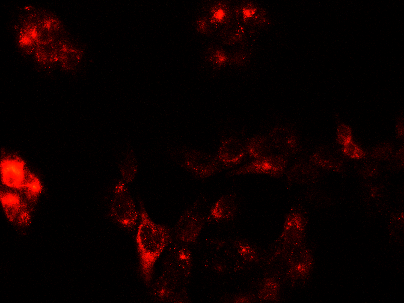 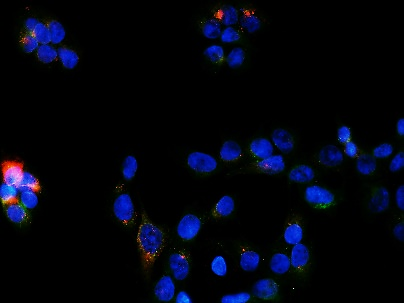 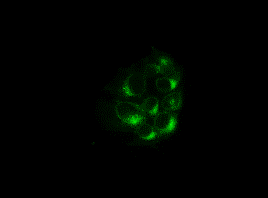 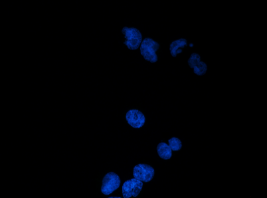 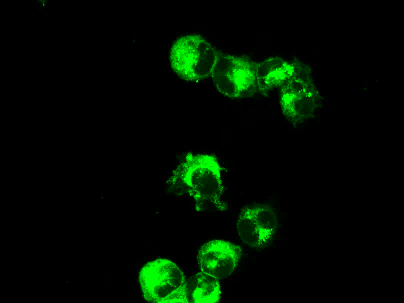 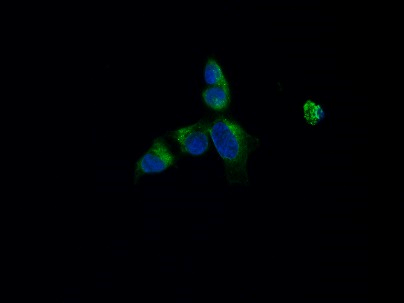 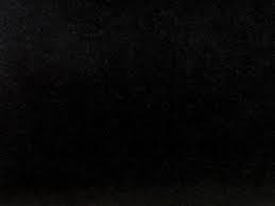 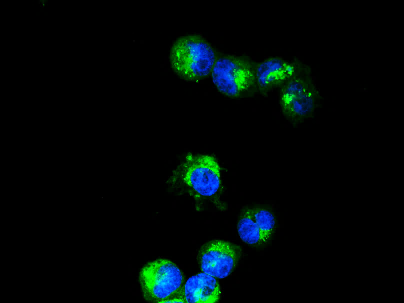 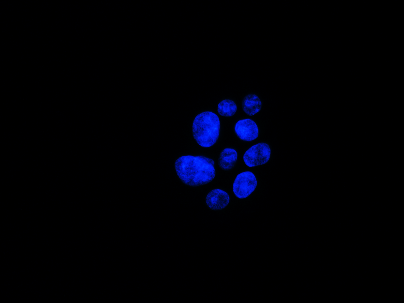 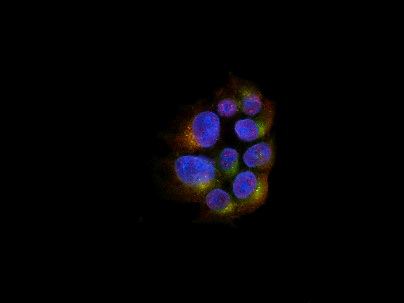 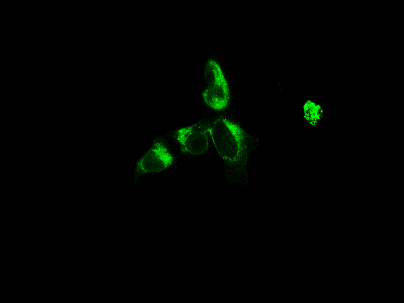 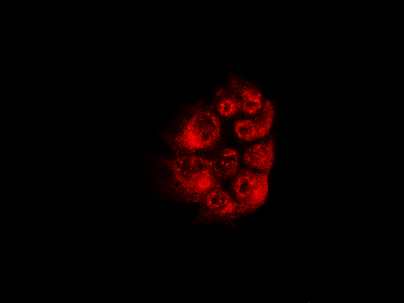 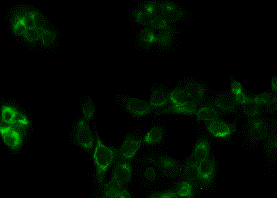 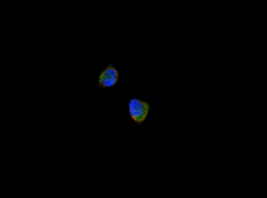 mAb 6
ER
NUCLEI
COMP
ER
MERGE
NUCLEI
COMP
MERGE
mAb 7
mAb 8
mAb 9
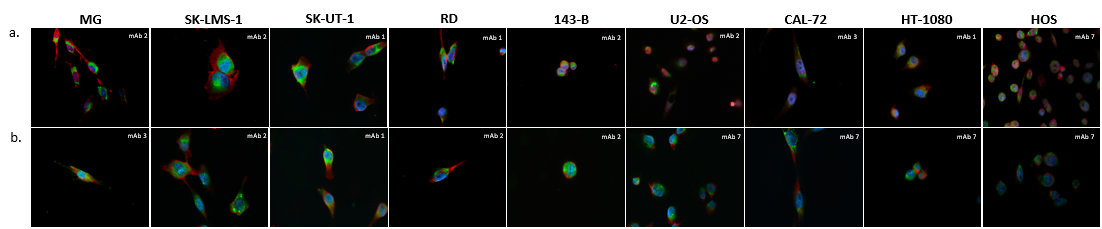 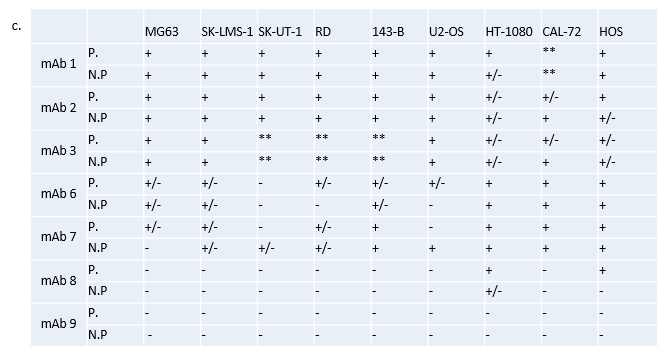 Permeabilised (Triton X-100) and non permeabilised Immunocytochemistry in sarcoma cell lines
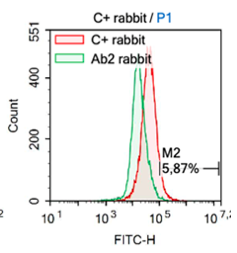 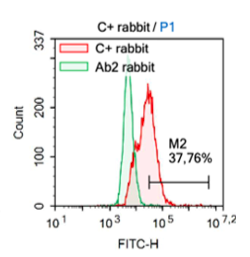 MDA-MB-231
BT-20
Extracellular cell Flow cytofluorimetry
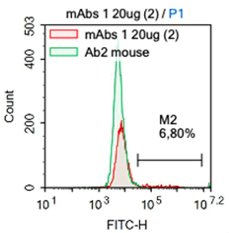 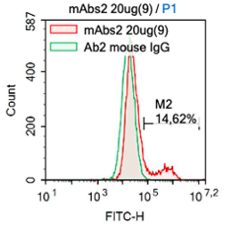 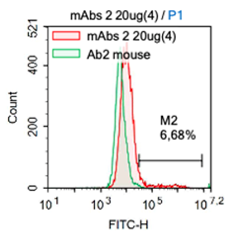 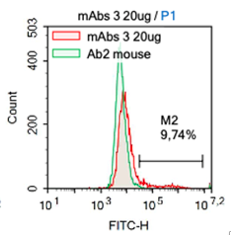 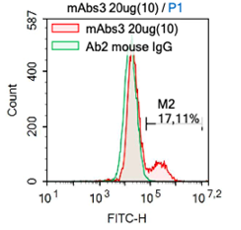 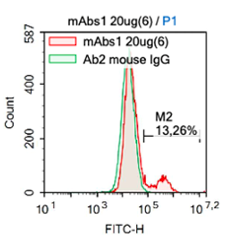 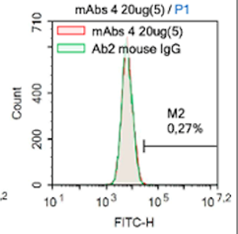 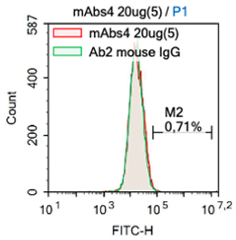 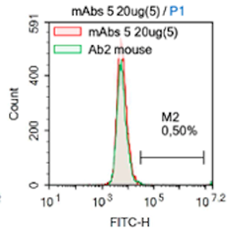 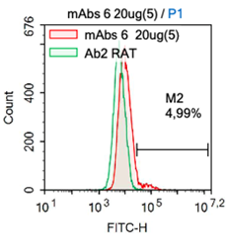 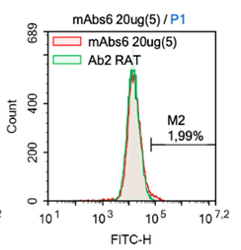 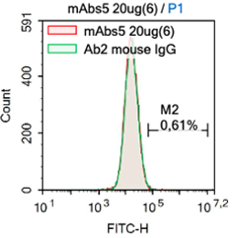 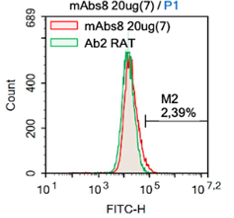 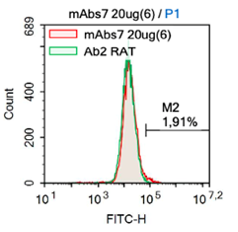 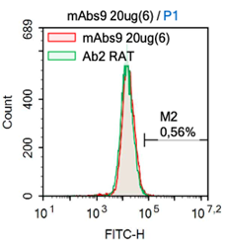 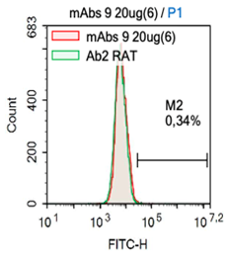 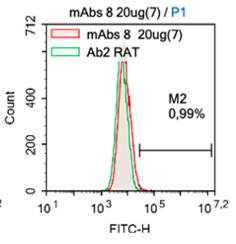 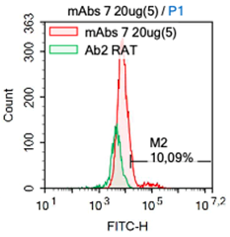 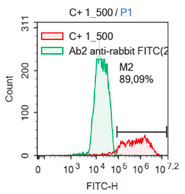 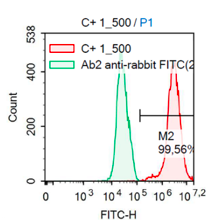 MDA-MB-231
BT-20
Intracellular cell
Flow cytofluorimetry
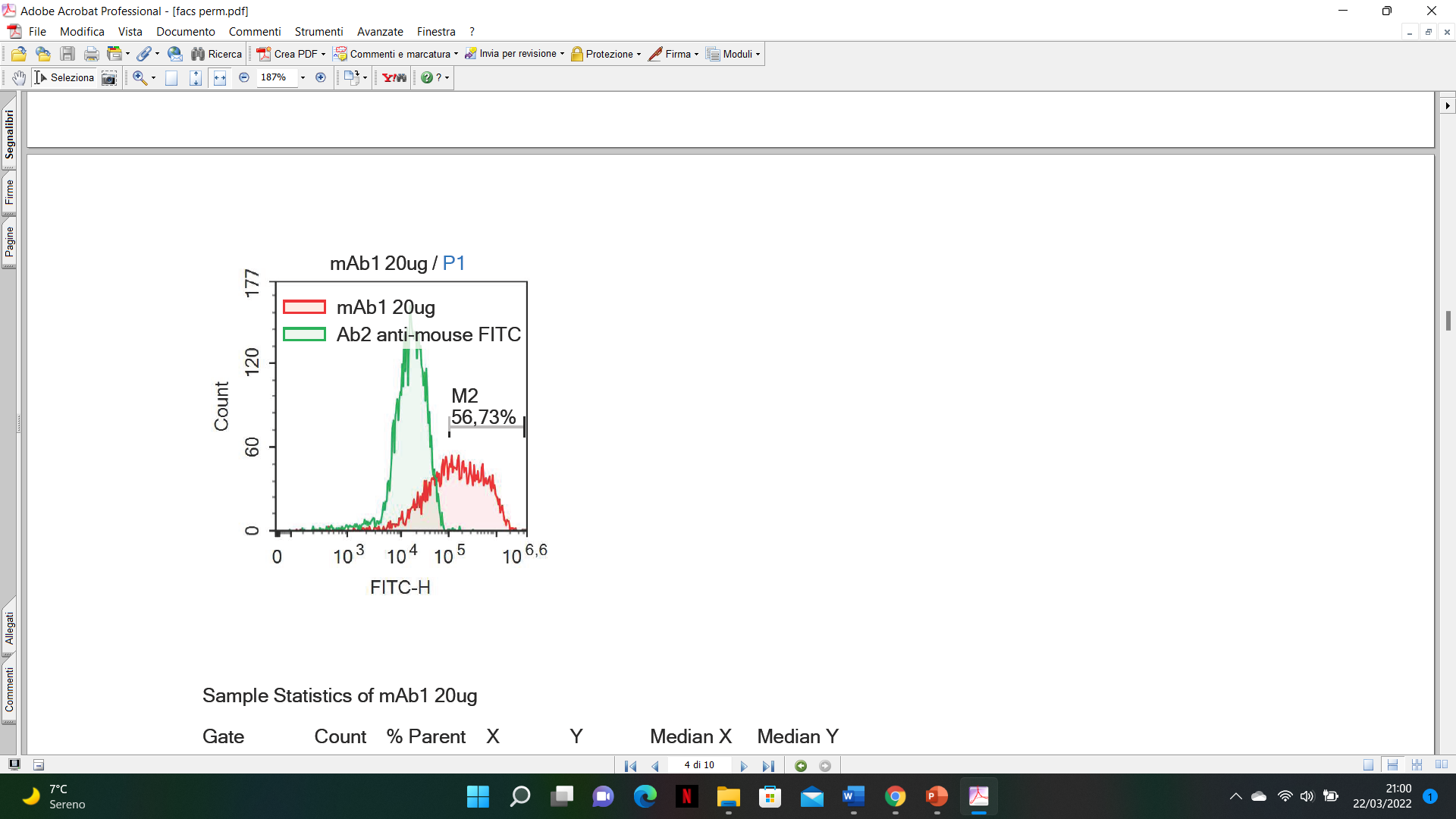 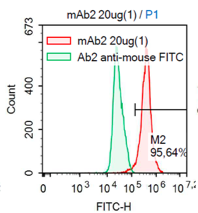 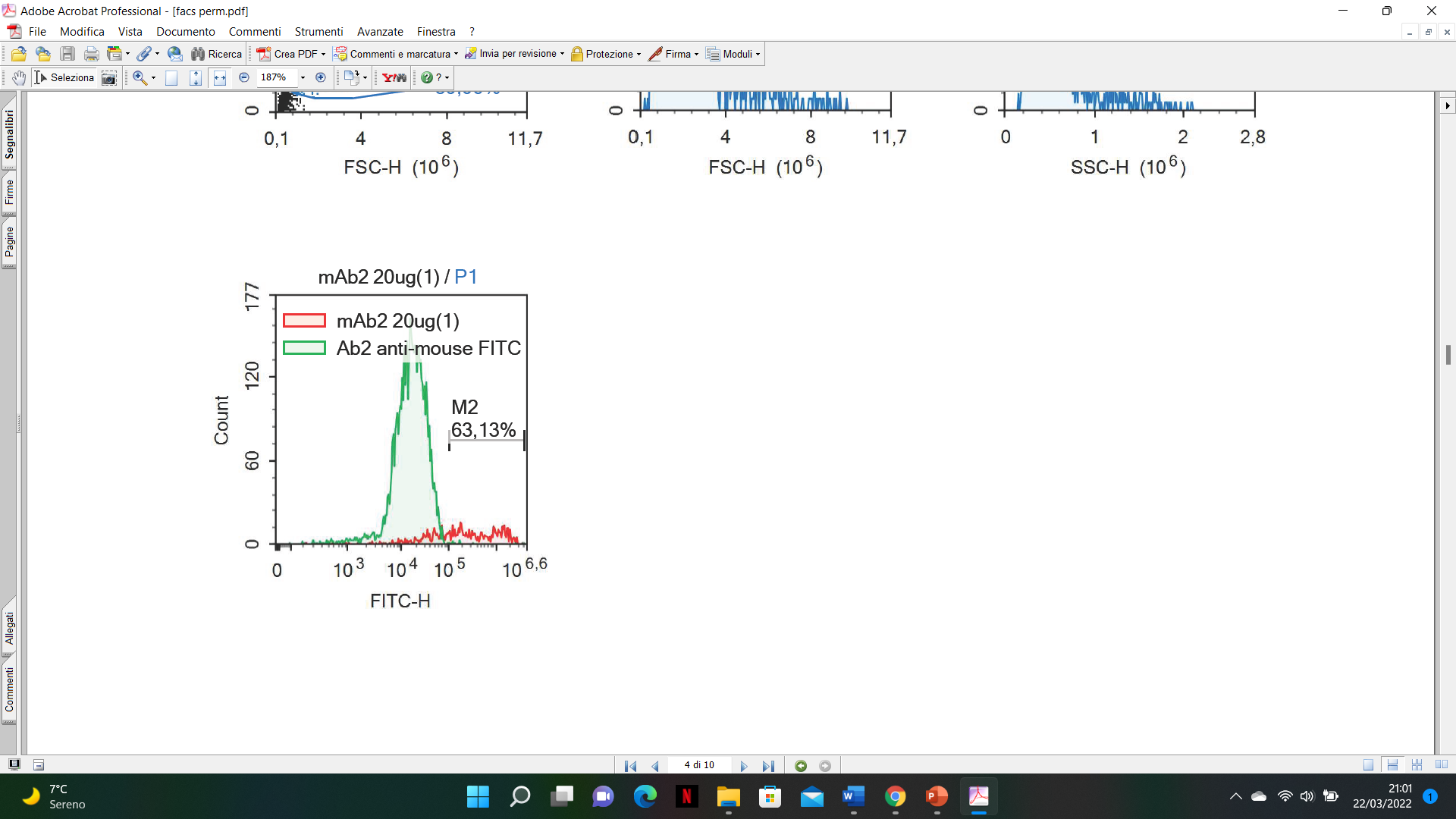 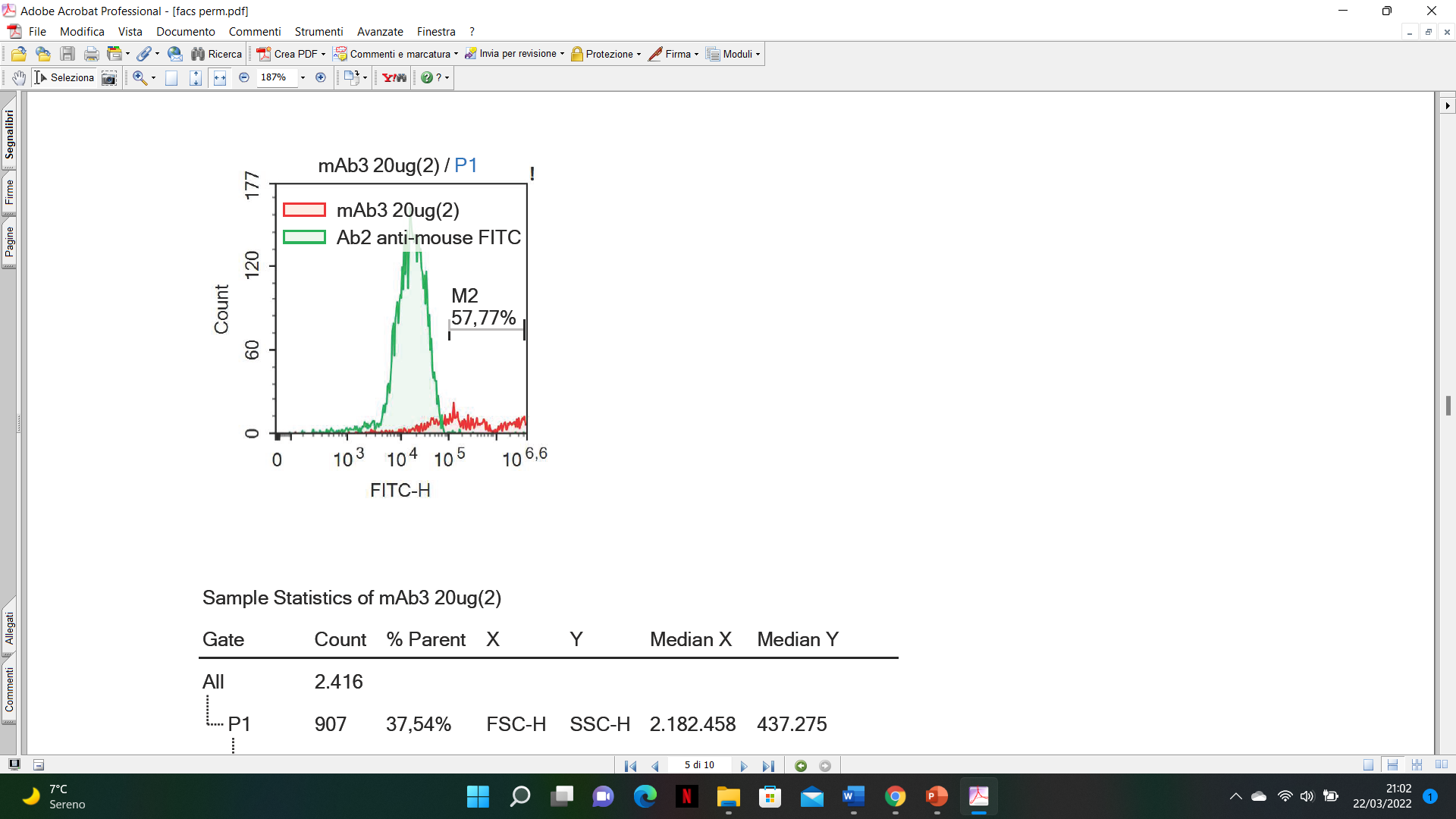 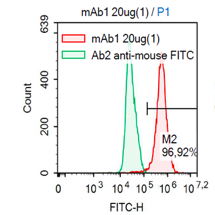 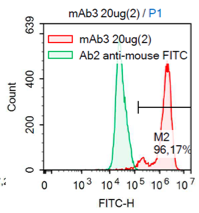 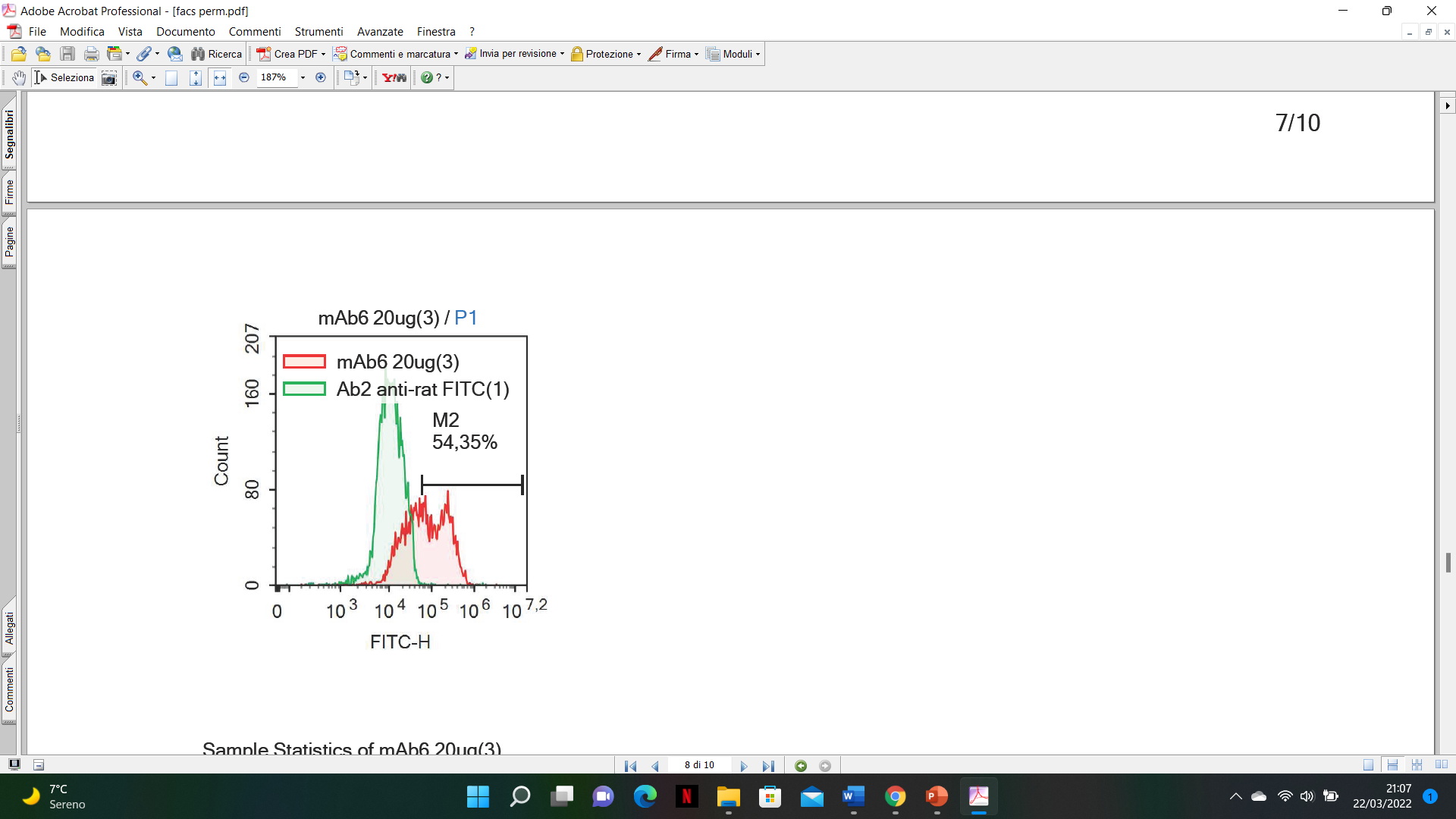 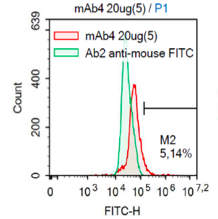 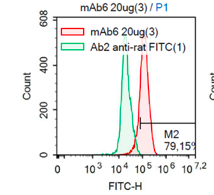 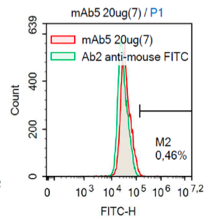 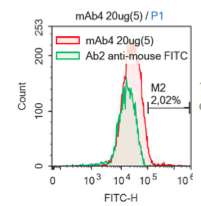 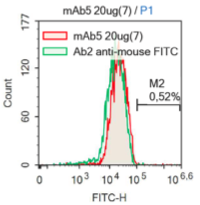 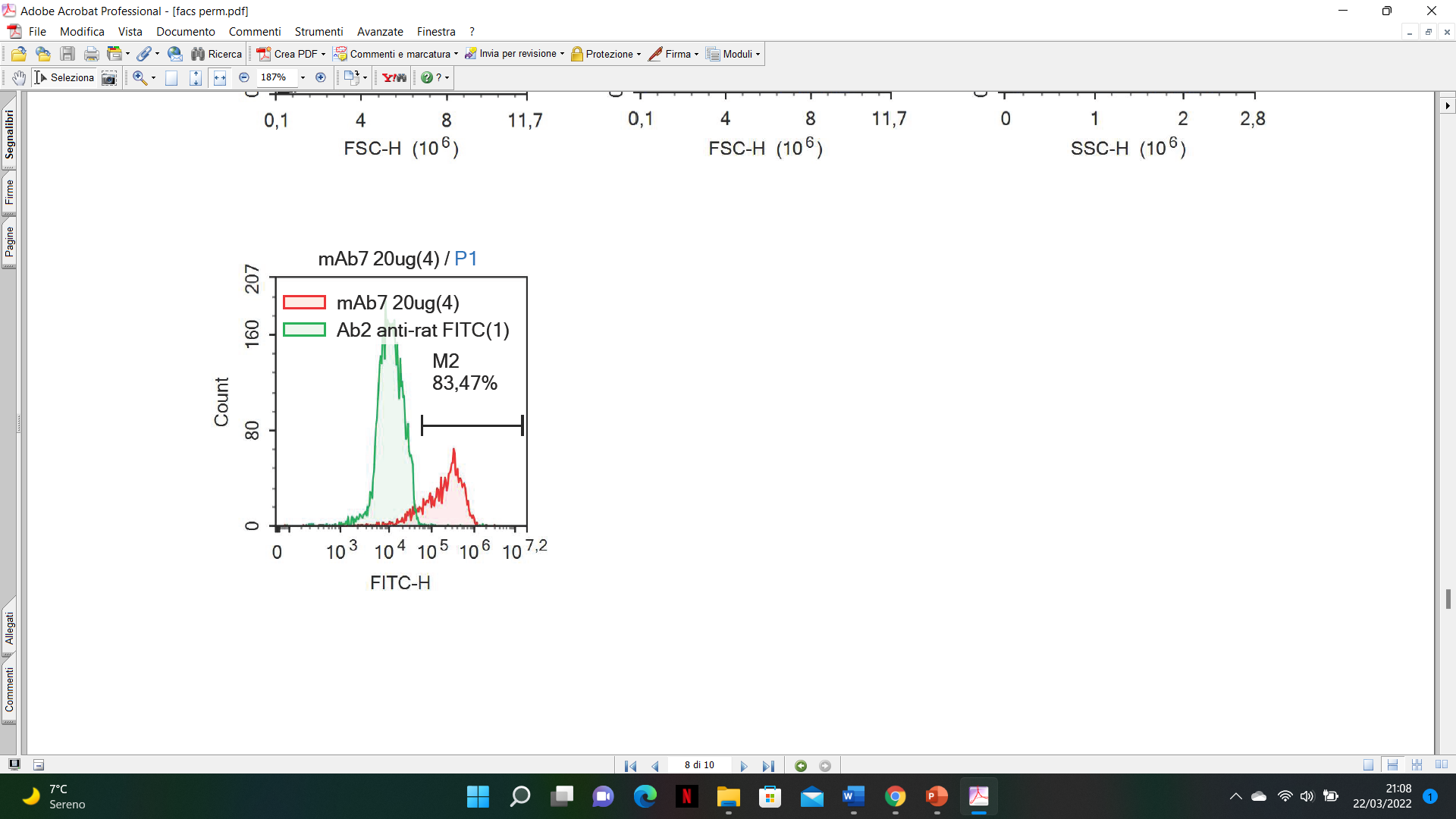 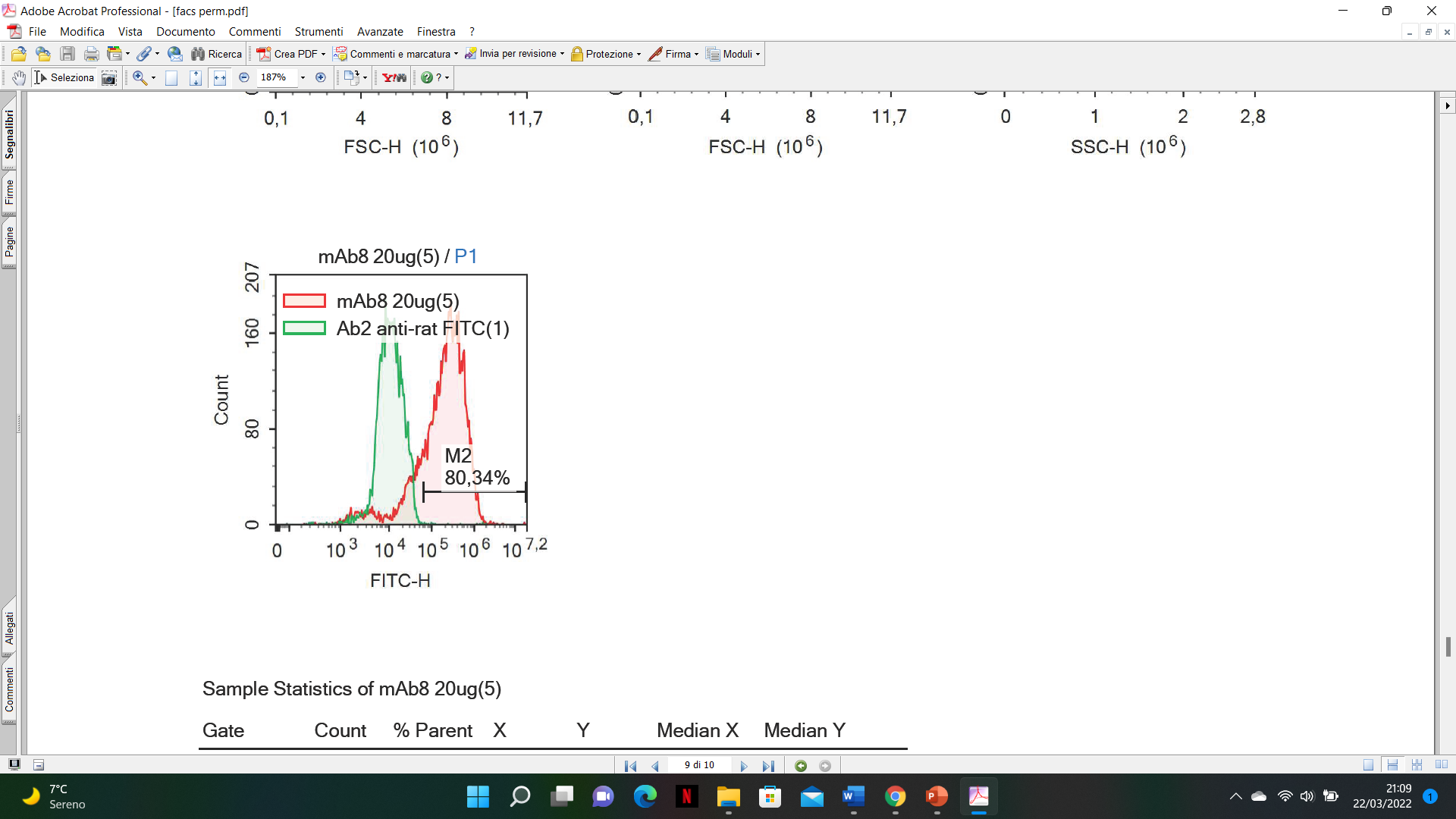 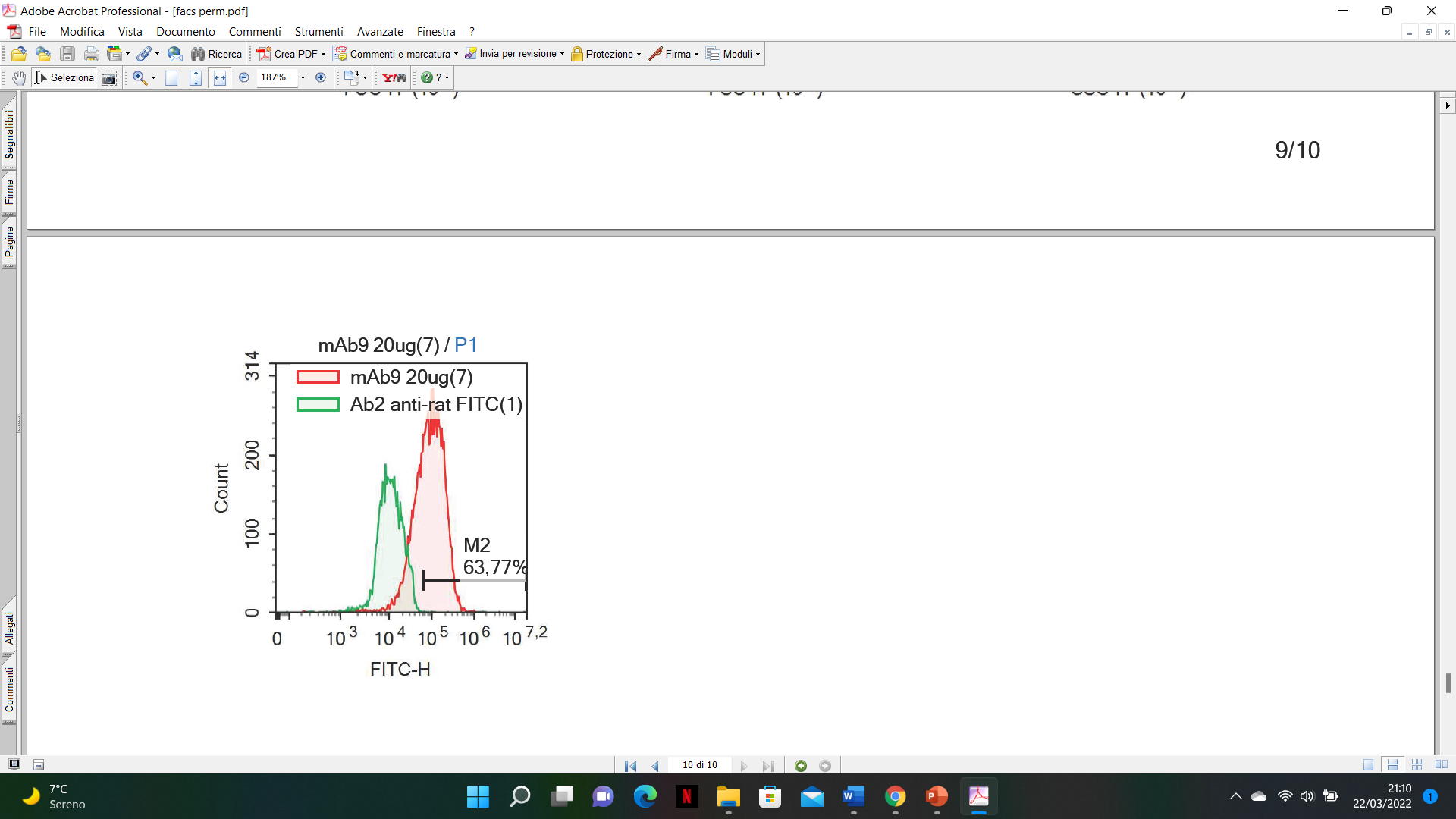 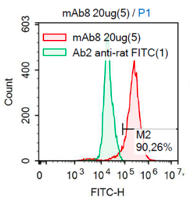 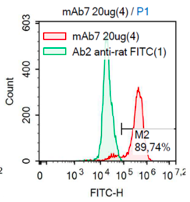 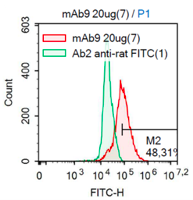 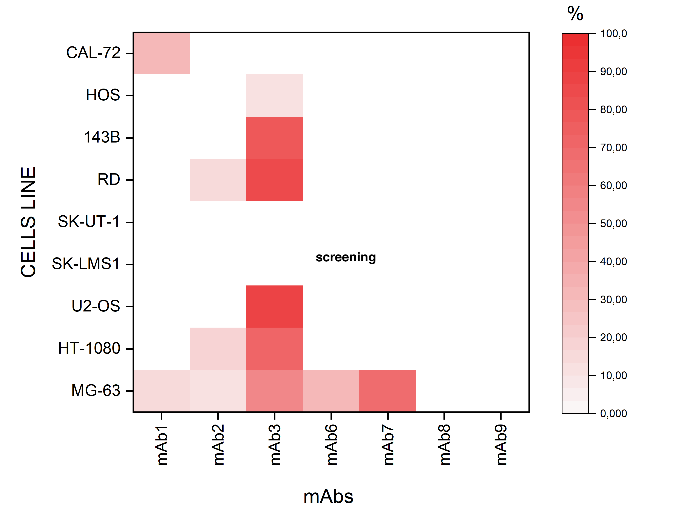 Screening sarcoma cells - Extracellular cell Flow cytofluorimetry
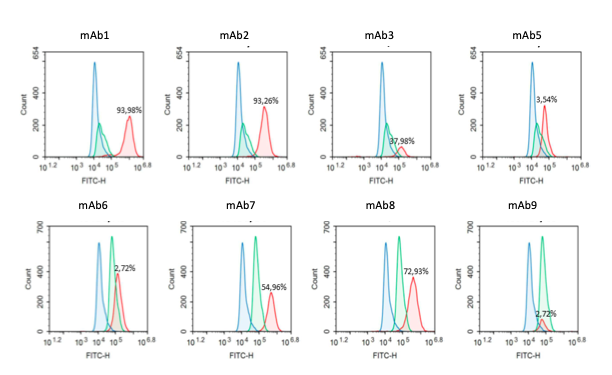 Intracellular cell Flow cytofluorimetry of MG-63
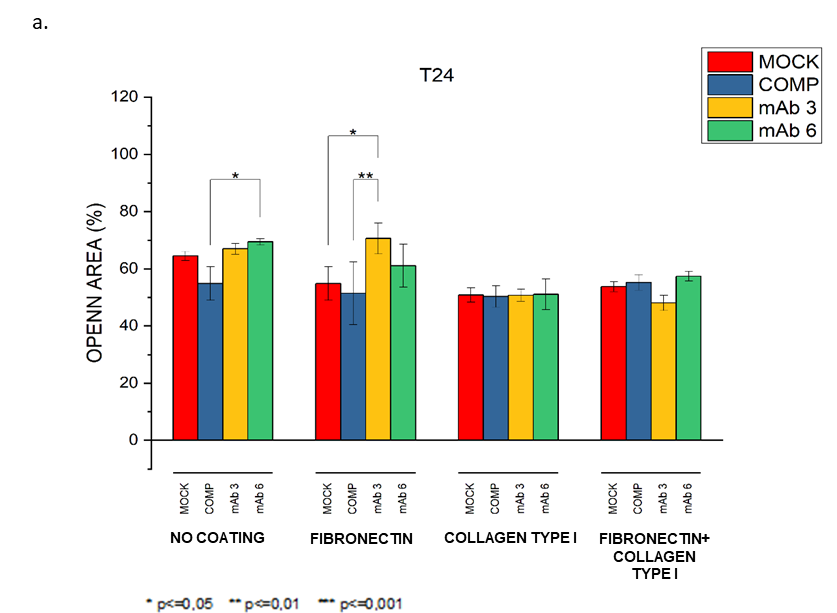 Scrath Assay – MDA-MB-231  (COMP and MOCK)
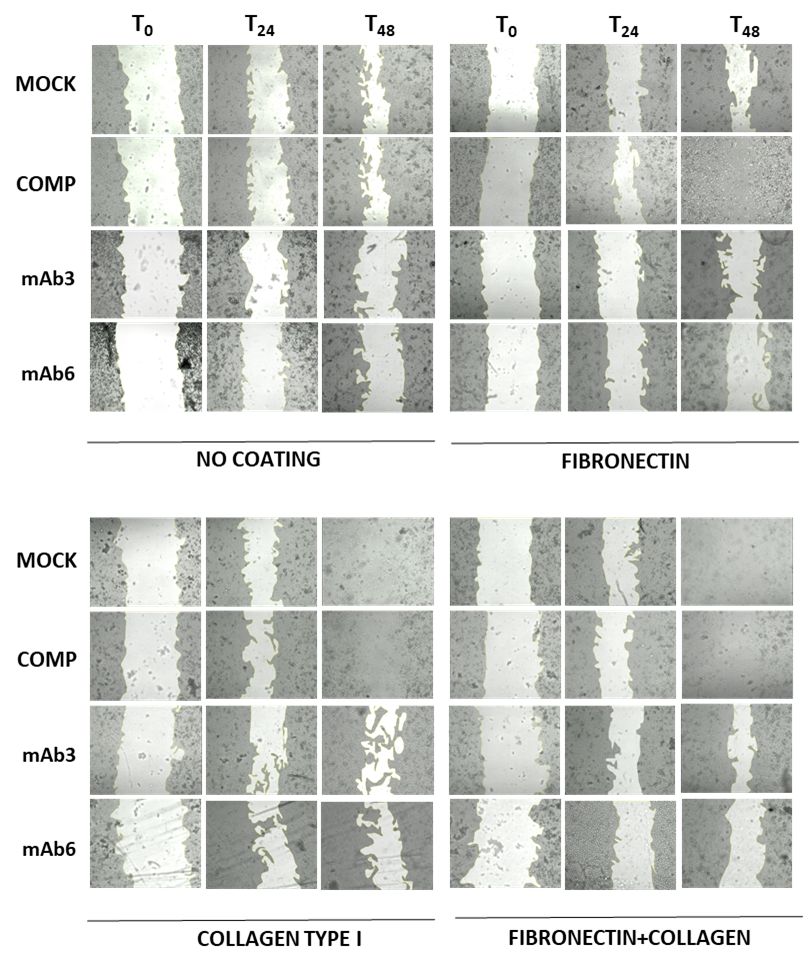 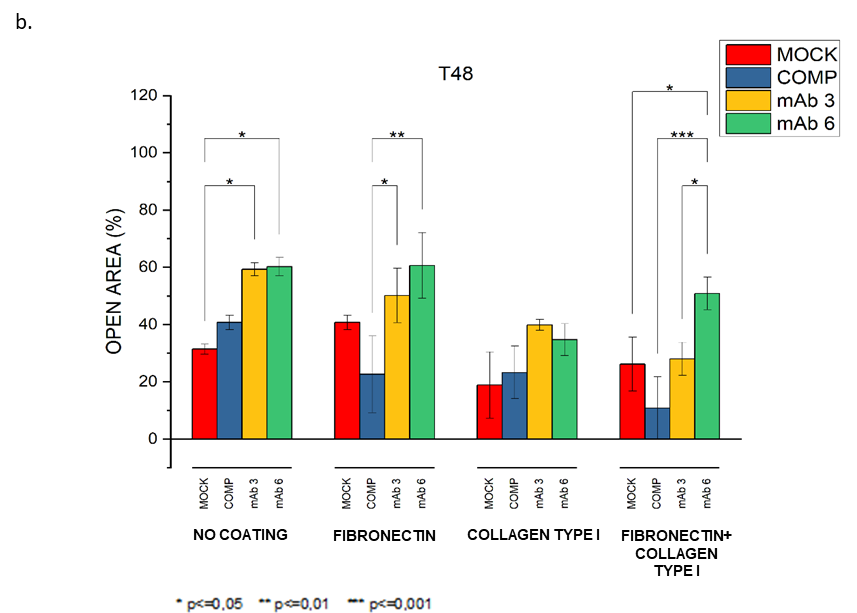 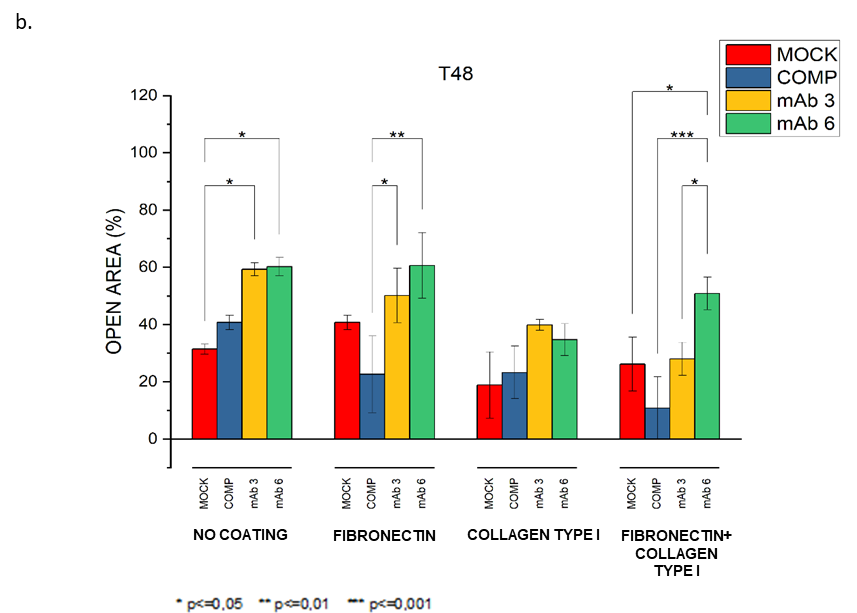 CytoTox-Glo™ Assay MDA-MB-231 COMP
Trypan blue exclusion Assay MDA-MB-231 COMP
Cell Death Assay
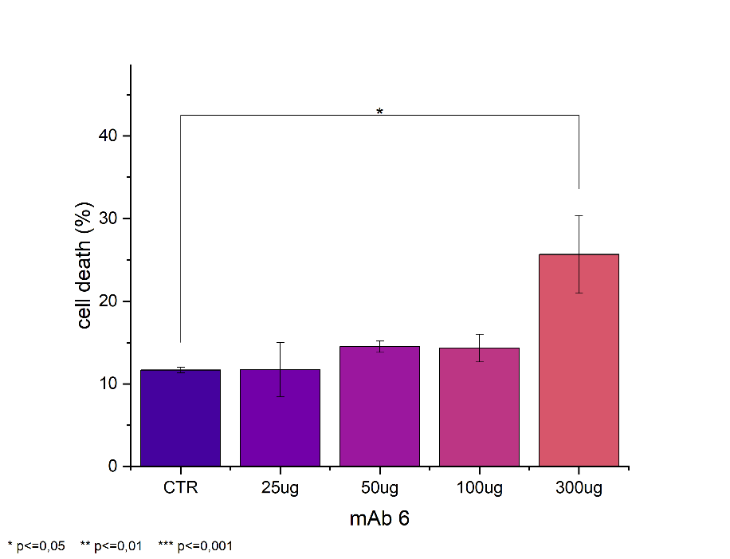 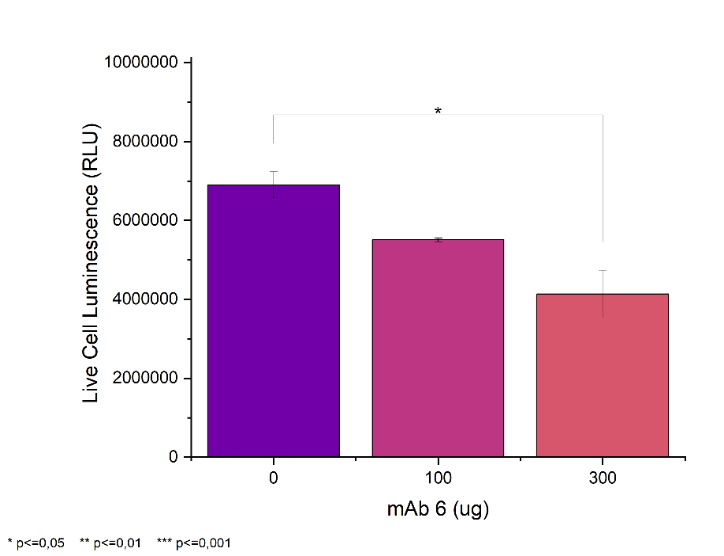 Trypan blue exclusion Assay MG-63
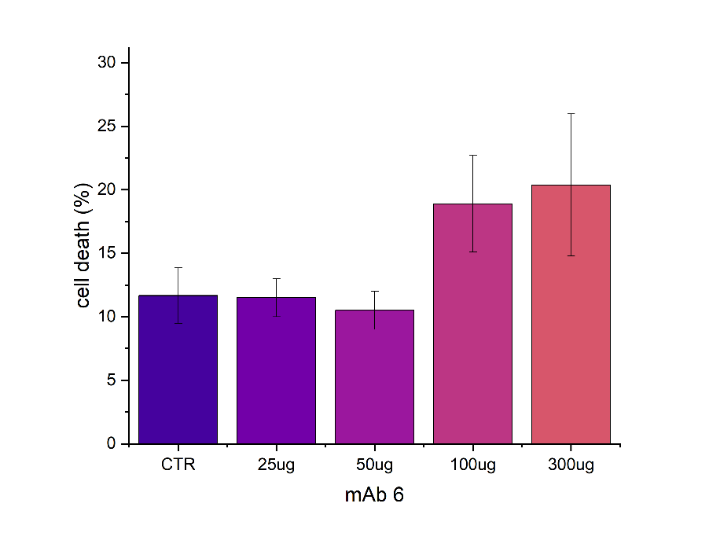 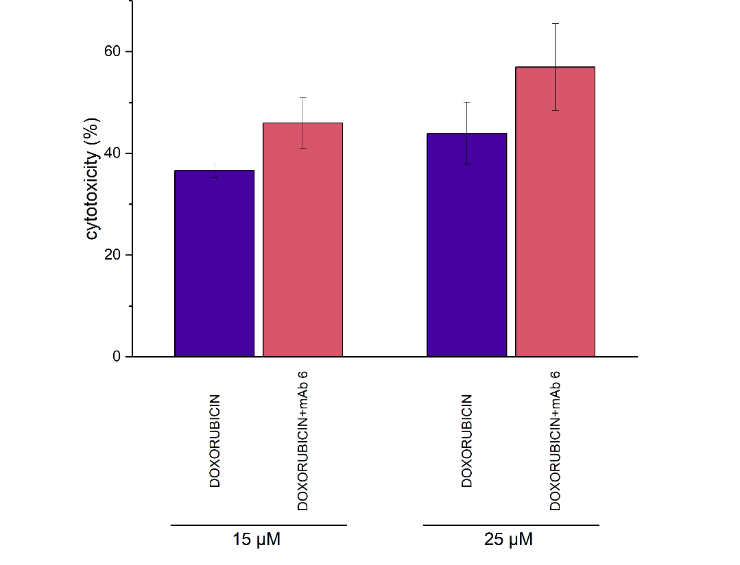 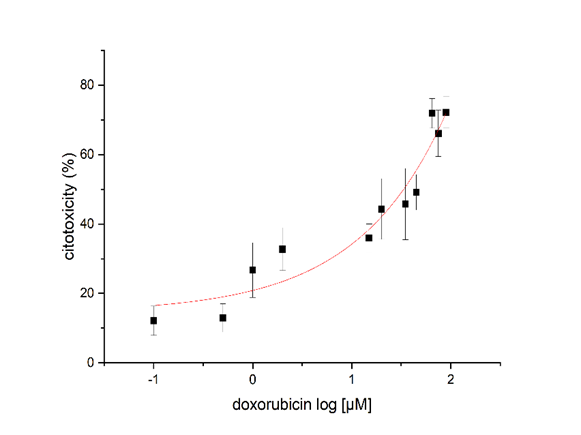 Combination mAb 6 - Doxorubicin in 
MDA-MB-231
Doxorubicin dose-response curve in MDA-MB-231
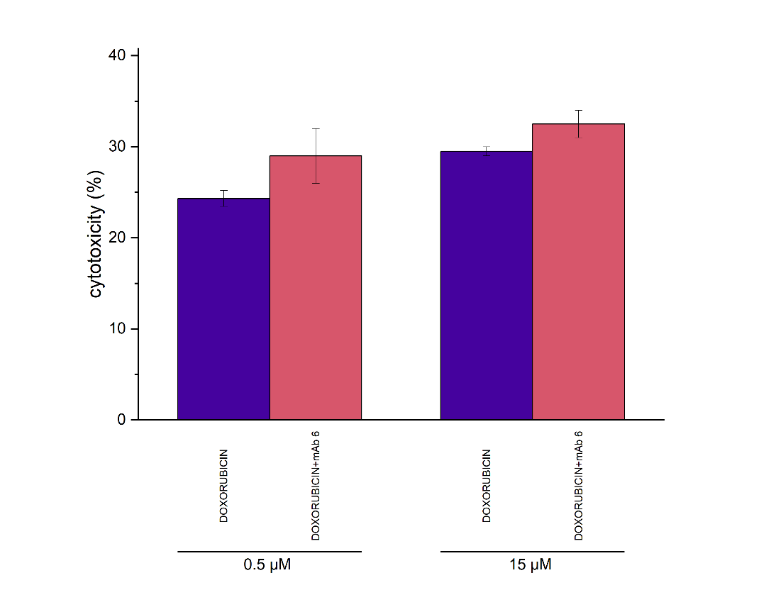 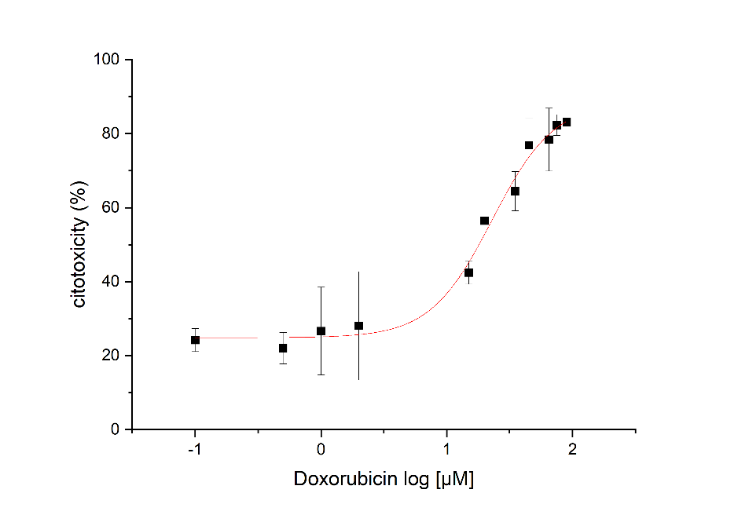 Doxorubicin dose-response curve in MG-63
Combination mAb 6 - Doxorubicin in 
MG-63
The antibodies tested showed high affinity in recognition and binding to COMP both in its native form (recombinant COMP) and in that expressed by BT-20 and MDA-MB-231 COMP tumor cells. 
The sarcoma lines analyzed are positive for constitutive COMP expression, and monoclonal antibodies are able to bind the protein.
 mAb 3 and mAb 6 are able to significantly reduce cell migration after 48 hours in the tested breast carcinoma line MDA-MB-231.
The mAb 6 antibody in the MDA-MB-231 line is interesting in inducing cell death when administered at a dose of 300 g.
Conclusions
Future prospects
Other monoclonal antibodies will be tested as potential therapeutic agents.
Additional cell death induction assays will be performed in combination with additional drugs.
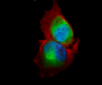 Grazie per l’attenzione